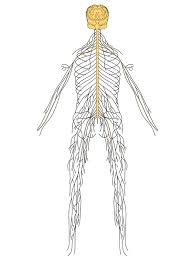 الجهاز العصبي
مكونات الجهاز العصبي.
أولاً: الجاهز العصبي المركزي  : يشمل الجهاز العصبي كل من الدماغ والحبل الشوكي.
•ثانياً: الجهاز العصبي المحيطي : يضم الجهاز العصبي المحيطي سلسلة الأعصاب التي تصل الجهاز العصبي المركزي باأعضاء المختلفة، وتقسم الأعصاب إلى نوعين :         ( الأعصاب المخية - الأعصاب الشوكية )
•ثالثاً: الجهاز العصبي المستقل :هو الجهاز العصبي اللاإرادي الذي يسيطر وينظم الأحشاء الداخلية للإنسان والحركات المستقلة عن إرادة الإنسان كعمليات الهضم وتقلصات المعدة والأمعاء وتنظيم ضربات القلب وإفراز الغدد والإحساسات الحشوية، ويتألف من الجهاز العصبي الودي ( السمثاوي) ، والجهاز العصبي اللاودي ( الباراسمبثاوي)
أولاً: الجهاز العصبي المركزي
أ. الدماغ:
•يعد الدماغ هو أكبر أجزاء الجهاز العصبي المركزي. إذ يشغل حيزا كبيرا ً من الجمجمة يعرف بصندوق الدماغ. ويختلف وزن الدماغ من مرحلة عمرية إلى أخرى ويختلف أيضاً باختلاف النوع ( ذكور – إناث). والدماغ تحيط به ثلاثة أغشية، يطلق عليها الأغشية السحائية.
١- المخ
يمثل المخ الجزء الاكبر من الدماغ، ويبلغ متوسط وزن المخ ثلاثة أرطال أي بين 1250 ،1350 جم ، ويقل وزنه عند النساء بنسبة 6 % عن الرجال
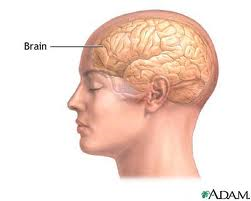 النصفان الكرويان للمخ :
ويشغلان معظم التجويف الجمجمي، وهما نصف الكرة المخي الأيمن، ونصف الكرة المخي الأيسر، ويتوسطها شق طولي لا يفصلها تماما ً . ويتسم السطح الخارجي للمخ بوجود عدة انثناءات وتعرجات.
وكل نصف من نصفي المخ يكمن تقسيمه إلى أربع فصوص Lobes، وجميعها سطحها أملس في الظاهر، ولكنها في الواقع عبارة عن شقوق عميقة تسمى الأخاديد، وشقوقاً أخرى تسمي التلافيف، وصورة الاخاديد والتلافيف واحدة تقريباً في مخ البشر جميعهم، ولكنها تختلف في خصائصها مابين شخص أخر. وفي الشيخوخة تميل تلك الأخاديد إلى الإتساع، بينما تجنح التلافيف إلى الإنكماش.
كشفت الدراسات أن نصف المخ الأيسر يتحكم في حركة وإحساس نصف الجسم الأيمن بينما يتحكم نصف المخ الأيمن بحركة وإحساس نصف الجسم الأيسر. وأحدهما يكون نصف الكرة المخي المسيطر، فالأشخاص الذين يستعملون اليد اليمنى يكون نصف الكرة المخي الأيسر هو المسيطر عندهم والأشخاص الذين يستعملون اليد اليسرى يكون نصف الكرة المخي الأيمن هو المسيطر عندهم. وبما أن اغلب الناس يستخدمون اليد اليمنى فإن الغالب ان يكون نصف الكرة المخي الأيسر هو المسيطر. ولذلك فان سكته دماغية في نصف المخ الأيمن قد تسبب شللا كاملا أو جزئيا في نصف الجسم الأيسر، ويتعمد ذلك على موضع الضرر المخي ومداه.
وظيفة المخ :
يمكن القول أن المخ بشكل عام يقوم بوظائف مهمة ترتبط بالأمور التالية:
•الإحساس الشعوري.
•الحركات الإرادية.
•التعلم والذاكرة والتفكير.